4ème  année médecine 
2019/2020
Tétanos
Dr Charaoui Khalida 
Maitre de conférence 
Faculté de médecine- Université Constantine
Objectifs
Diagnostic clinique : Trismus +++

Prophylaxie / vaccination 

Conduite à tenir devant une plaie
Introduction
Toxi-infection grave
Mortalité 20 – 30%
Non immunisante, non contagieuse
Problème de santé publique dans les pays en voie de développement 
Déclaration obligatoire 
Évitable par la vaccination
Épidémiologie
Agent causal: 
Clostridium Tetani, (bacille de Nicolaier)  bacille Gram + anaérobie strict, sporulé.
Ubiquitaire. 
Tellurique présent dans le sol et les déjections  animales. 
Forme sporulée: forme de résistance enfouie dans le sol d’où elle va  souiller les plaies. 
Forme végétative responsable de la maladie.
Épidémiologie
Contamination 
Toute plaie cutanéo-muqueuse peut constituer une porte d’entrée du tétanos.
La contamination se fait par pénétration de la spore tétanique à travers une effraction cutanéo-muqueuse.
Dans 20% des cas, la porte d’entrée peut passer inaperçu.
Épidémiologie
Morbidité et mortalité
Pays en voie de développement:  tétanos néonatal, indicateur d’efficacité du programme élargi de la vaccination.
La réduction du nombre de cas de tétanos néonatal et de décès maternels est lié à l’amélioration des conditions d’accouchement et de la couverture vaccinale des femmes enceintes.
Europe : le tétanos est rare, maladie des personnes âgées non ou mal vaccinées contaminées lors de travaux de jardinage.
Épidémiologie
L’élimination du tétanos néo-natal (TNN) est définie par un nombre de cas < 1/1000 naissances vivantes. 
En décembre 2018, elle a été atteinte dans 45 pays sur les 59 qui en avaient pris l’engagement.
Il restait 14 pays majoritairement situés dans les Régions africaine et méditerranée orientale, où les conflits retardent l’objectif mondial d’élimination du TMN en 2020.
Physiopathologie
Pénétration des spores dans l’organisme.
Évolution vers la forme végétative au niveau de la plaie.
Sécrétion de deux exotoxines.
Tétanolysine ou hémolysine : propriété anti-phagocytaire.
Tétanospasmine responsable des contractures musculaires, diffusible neurotrope, remonte de façon centripète le long des axone vers les corps antérieurs de la moelle épinière.
Physiopathologie
La tétanospasmine va bloquer les systèmes inhibiteurs des motoneurones alpha, en empêchant la libération présynaptique de leurs neurotransmetteurs (GABA).
La conséquence est une activité anticholinergique incontrôlée responsable de spasticité expliquant les contractures musculaires renforcées de paroxysmes observées au cours du tétanos
Clinique / forme généralisée de l’adulte non ou mal vacciné
Incubation : 1- 15 jours (max 1 mois)
  plus la période d’incubation est courte, plus le tétanos est grave.
Phase d’invasion : quelques heures – 2 jours, correspond à la période entre le trismus et la généralisation des contractures.  le trismus débute par une difficulté à parler, à mastiquer puis à ouvrir la bouche. Il est dû à une contracture des masséters, peu ou pas douloureuse, bilatérale, permanente et invincible.
Trismus
Clinique
Phase d’état : en quelques heures à quelques jours (moyenne 2 jours)
Les contractures musculaires se généralisent
Permanentes, douloureuses, invincibles.
Exacerbées par la lumière et le bruit.
Atteinte des muscles du rachis cervical s’étend à l’ensembles des muscles paravertébraux→ opisthotonos.
Opisthotonos
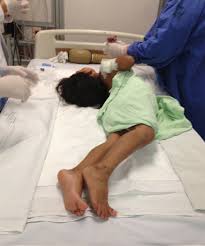 Clinique
Les contractures peuvent être accompagnées de paroxysmes qui sont des spasmes musculaires douloureux survenant sur un fond permanent de contracture.
Signes généraux : sueurs profuses, déshydratation et parfois une agitation.
Atteinte du système neurovégétatif avec labilité tensionnelle.
La conscience est conservée.
Pas de fièvre
Clinique
Le diagnostic est essentiellement clinique et aucun examen biologique ou radiologique n’est nécessaire pour confirmer la maladie.
Évolution et pronostic
Le décès survient par 
Spasmes  laryngés
Arrêt  cardiorespiratoire
Encombrement trachéobronchique
Apnée et troubles végétatifs 
La mortalité → infections nosocomiales et les complications thromboemboliques
Séquelles : fractures, tassements vertébraux, ankyloses articulaires…
Formes cliniques
Tétanos néonatal : survient dans les 10 jours suivant la naissance chez un nouveau-né de mère non vaccinée.
 Le premier signe est une difficulté à la succion suivie de contractures généralisées. La létalité 50%
Tétanos céphalique de Rose: plaie de la face ou de l’oreille. Trismus associé à une contracture et une paralysie faciale homolatérale de la porte d’entrée.
Diagnostic différentiel
Devant un trismus isolé : les autres causes locales de trismus généralement unilatéral dans ces cas 
Traumatisme 
Infectieux : abcès dentaire, cellulite, stomatite, arthrite temporo-mandibulaire, phlegmon péri-amygdalien.
Traitement  curatif
Urgence médicale.
Hospitalisation en unité de soins intensifs.
Traitement spécifique: 
Traitement de la porte d’entrée 
Proscription de tout pansement occlusif
Antibiothérapie : PeniG 7 à 10 jours
Sérothérapie : neutralise la toxine circulante 
Vaccination antitétanique systématique pour prévenir les récidives car le tétanos n’est pas immunisant.
Traitement curatif
Traitement symptomatique : l’essentiel du traitement 
Repos avec isolement en chambre sombre et à l’abri du bruit.
Traitement des contractures par des sédatifs et myorelaxants : benzodiazépines, phénobarbital, morphiniques et curares en cas de ventilation.
Désobstruction des voies aériennes supérieures.
Ventilation artificielle précoce.
Apports hydroélectrolytiques et nutritionnels.
Prophylaxie des complications du décubitus.
Prévention
Vaccination obligatoire, DTCoq-polio, 
   âge  3 mois,  injections à un mois d’intervalle puis rappel à 1et 5 ans puis tous les 10 ans
Prophylaxie en cas de plaie.
Éducation sanitaire, corporelle et environnementale  
Maladie à déclaration obligatoire, non transmissible ne nécessitant pas d’isolement.
Conduite à tenir devant une plaie
Traitement de la plaie
Laver au savon et rincer à l’eau
Désinfection (eau oxygénée), parage
Pas de pansement occlusif
Evaluer le statut vaccinal
Sérothérapie
Plaie importante
Plaie souillée de terre
Vaccination (anatoxine tétanique)
Sujet non vacciné ou vacciné depuis plus de 10 ans
Vaccination complète
Vacciné moins de 10 ans : un rappel